LEARNER GUIDE
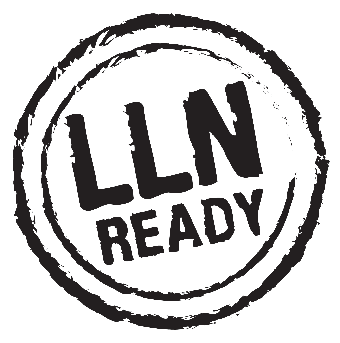 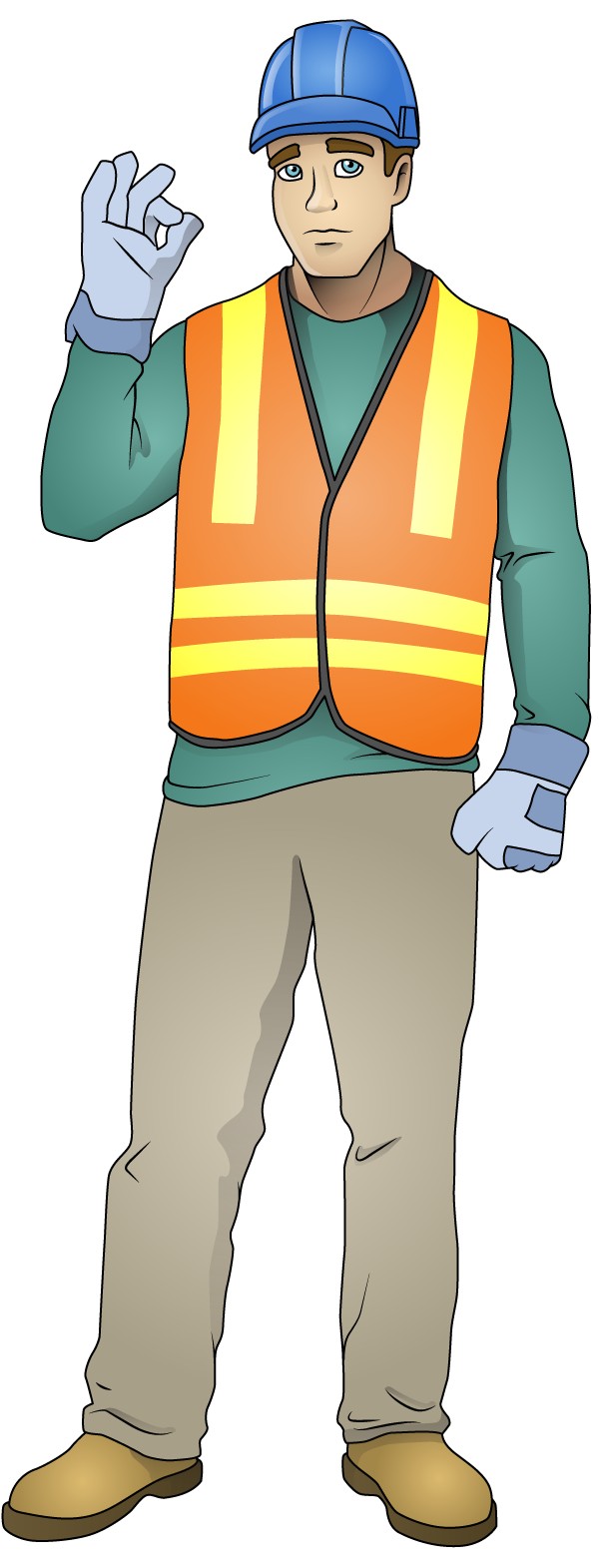 Training support material for:
RIIWHS201E
Work safely and follow WHS policies and procedures
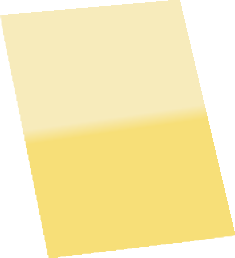 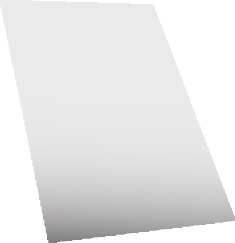 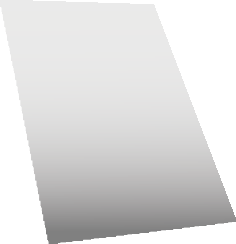 Workplace
Policy and Procedures
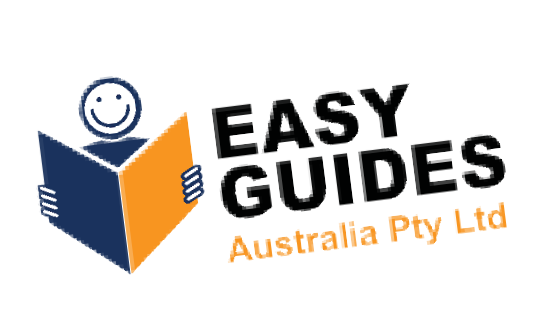 Produced by:
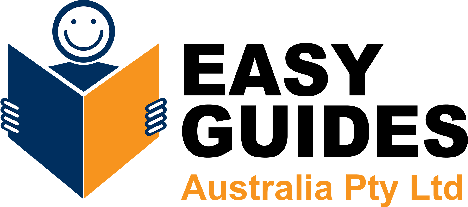 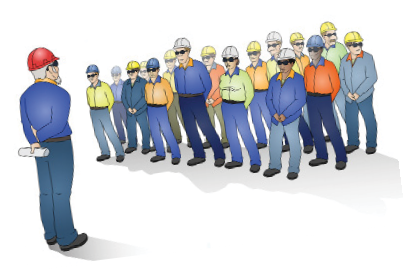 Access and apply site safety procedures
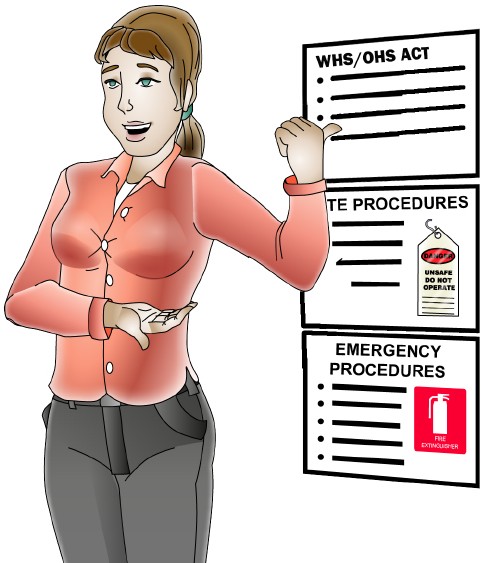 2
May not be reproduced
© Easy Guides Australia Pty. Ltd.
PC 1.1	ACCESS AND APPLY SITE SAFETY PROCEDURES
What are work requirements?
A work requirement is a statement that outlines the work that needs to be done.
Example of a work requirement statement;
Dig a trench at Site 123243A Unit 4 / 18 Floriston Road Boronia.
Lay asphalt down from eastern freeway Warragal, City of Warragual / police road to Hight Street
Boronia turn off.
Load and unload a plant 10 tonne excavator from Warragal, City of Warragual depo to Site 123243A Unit 4 / 18 Floriston Road Boronia 5day hire..
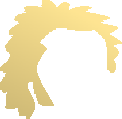 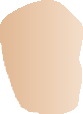 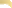 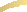 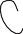 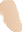 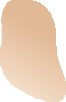 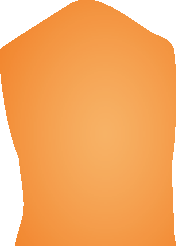 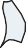 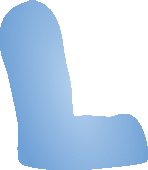 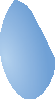 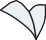 Requirements
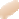 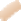 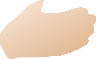 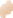 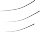 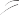 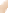 Who would write a work order?
Generally your supervisor or someone in authority would write a work order.
The work order or work that needs to be done can be broken down into smaller parts like a job or job plan.
Example of work order description;
Dig a trench at Unit 4 / 18 Floriston Road Boronia on the property to make an inground pool.
Lay asphalt down from mile marker 17 to 23 or before Boronia turn off, lanes 1 and 2 to be closed off for the laying of turf and lane 3 open for traffic.
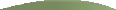 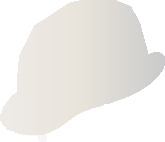 Easy Guides Aust Pty Ltd Address: 19 Floriston Rd Boronia VIC 3155
Phone: 1300 733 220
email address: admin@easyguides.com.au
Worker order as-  Harry Styles – M 1300 006 001
signed to:
Other works on call  Super Man – M: 1800 007 000
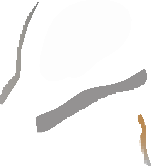 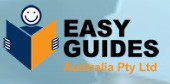 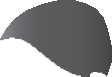 WORK ORDER / Work Plan
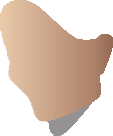 Joe Black
0400 911 911
Super Mobile
Site Supervisor
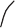 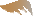 Joe Bloggs
WO-019
ORDER NUMBER

CUSTOMER ID
CLIENT NAME
CLIENT PHONE CLIENT EMAIL
0421 123 456
C123
a@hotmail.com
1/1/2022
ORDER RECEIVED BY
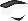 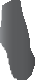 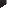 6/1/2022
EXPECTED START DATE
ORDER DATE
2/1/2022
EXPECTED END DATE
31/1/2022
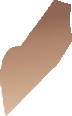 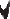 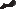 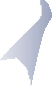 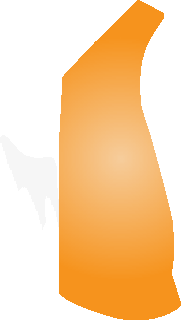 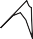 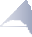 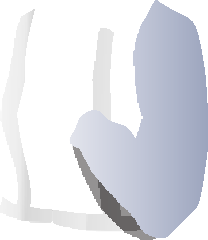 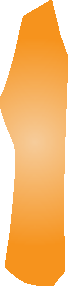 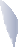 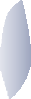 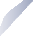 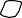 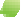 Supervisor
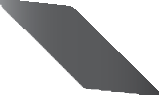 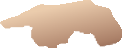 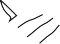 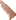 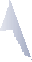 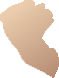 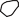 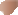 PARTS AND MATERIALS DESCRIPTION
QUANTITY
PRICE PER UNIT
AMOUNT
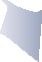 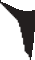 1000
1000
3
1
1
0.50
5.00
200
Poles
1000.00
500 .00
15.00
200


468.70


1000
Pegs
Paint
Swing Door
Gravel, Cubic meters = length x width x depth
46.87 cm3
10
Long load truck dimensions 12.5 meters by 2.5 meters.
12.5 x 2.5 x 1.5 meters = 46.875 m3
Wire fence mesh – 1000 meters
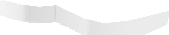 1000
1
MATERIAL TOTAL	2683.7
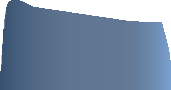 WORK ORDER COMPILED BY
Joe Black
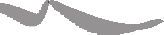 enter tax rate
enter other cost
3
May not be reproduced
© Easy Guides Australia Pty. Ltd.
PC 1.1	ACCESS AND APPLY SITE SAFETY PROCEDURES
What is a Job or Job plan?
A job or job plan is a break down of a work order, that identity’s the tasks that are needed to be performed and the resources and time allocation for completion of a work order. Each task, that is created, creates a set of work instructions for a worker to perform.
Example of a task or work instructions;
Task 1. Close lane 1 off,
Task 2. Close land 2 off,
Task 3. Get Scraper to tear up bitumen,
Task 4. Get roller to compact ground,
Task 5. Get turf machine to lay turf.
What is the purpose of a Job Plan?
A job plan confirms that you, as the worker, understands the work requirements given to you by your supervisor.
Job Plan Work Summary For Work: (Work Order - WO-019)
Work Requirements

Easy Guides Aust Pty Ltd
Address: 19 Floriston Rd Boronia VIC 3155
Phone: 1300 733 220

email address: admin@easyguides.com.au
Worker order as-  Harry Styles – M 1300 006 001
signed to:
Other works on call  Super Man – M: 1800 007 000

Site Supervisor  Joe Black	Super Mobile

CLIENT NAME  Joe Bloggs	ORDER NUMBER

CLIENT PHONE  0421 123 456	CUSTOMER ID
CLIENT EMAIL  a@hotmail.com	ORDER RECEIVED BY ORDER DATE 2/1/2022  EXPECTED START DATE   6/1/2022
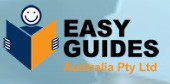 WORK ORDER / Work Plan
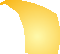 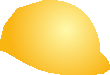 0400 911 911
WO-019
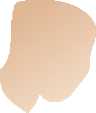 C123
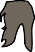 1/1/2022
31/1/2022
EXPECTED END DATE
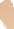 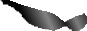 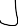 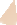 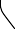 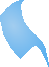 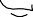 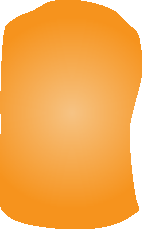 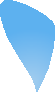 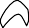 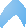 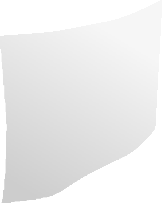 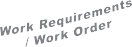 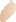 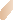 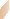 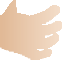 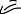 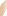 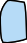 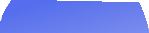 4
May not be reproduced
© Easy Guides Australia Pty. Ltd.
PC 1.2	ACCESS AND APPLY SITE SAFETY PROCEDURES
National Work Health and Safety (WHS) Laws
The model WHS Act was finalised in June 2011. At the time of printing for this guide, Victoria were the only states/territories to have not adopted the act. The laws include a model WHS Act, model health and safety regulations, model codes of practice and a National Compliance and Enforcement Policy.
These can be found at www.safeworkaustralia.gov.au.
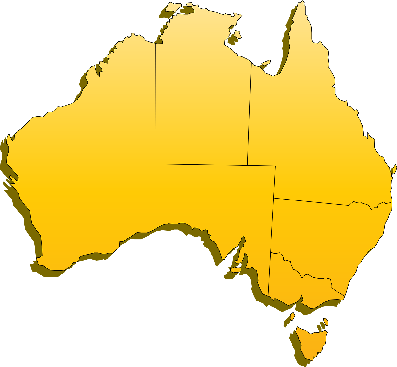 States and Territories using the model WHS Acts
Northern Territory
Queensland
New South Wales
Australian Capital Territory
South Australia
Tasmania
Western Australia
NT
QLD
WA
SA
Adopted March 2022
NSW
ACT
States not using the WHS laws
Victoria still follows the OHS Act.
The OHS Act and regulations can be found on the
regulators website.
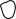 VIC
Not yet adopted
TAS
* Information shown in this diagram is current as of April 2017
5
May not be reproduced
© Easy Guides Australia Pty. Ltd.
PC 1.2	ACCESS AND APPLY SITE SAFETY PROCEDURES
PCBU’s (employer’s) duty of care
By law, as a PCBU you must do everything reasonably practical to provide a workplace that is safe and without risk to health.
You must instruct and train your workers to work safely. You must do so in a way that is easy for your employees
to understand.
Worker’s (employee’s) duty of care
While at work, a worker must:
Take reasonable care for his or her own health and safety
Take reasonable care that his or her acts or omissions do
not adversely affect the health and safety of other persons
Follow workplace health and safety procedures and policies
Do not do work if you believe a hazard would be a serious risk to your health or safety.
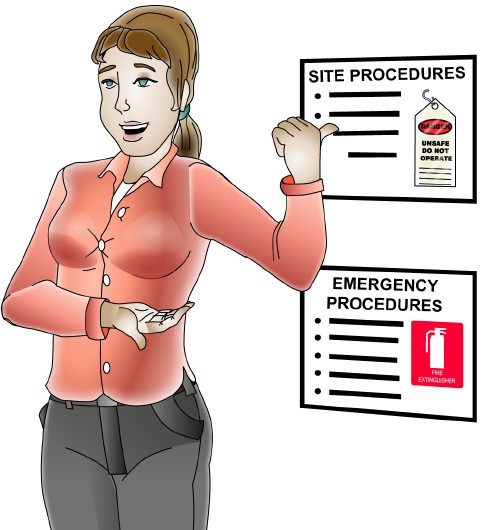 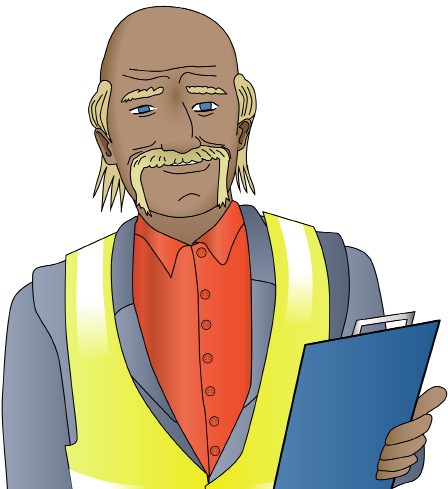 Penalties
If you are a PCBU/employer or worker, the government can fine or even imprison you for failing your duty of care.
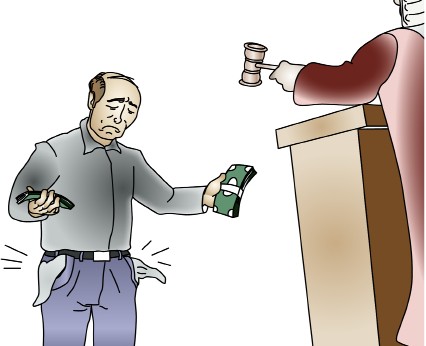 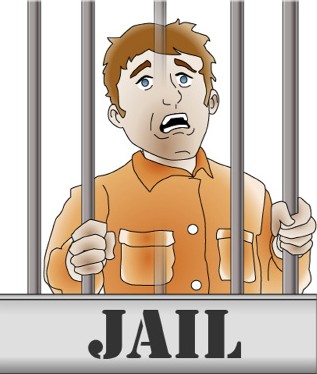 6
May not be reproduced
© Easy Guides Australia Pty. Ltd.
PC 1.3	ACCESS AND APPLY SITE SAFETY PROCEDURES
Signs and symbols
There are a lot of signs and symbols that are placed around work sites. It is important that the meaning of these signs is understood and the directions they give are followed.
Safety signs are made to an Australian standard (AS1319) which means their colour, design, shape and size all have to
meet the standard.
Safety signs sit in a number of different categories
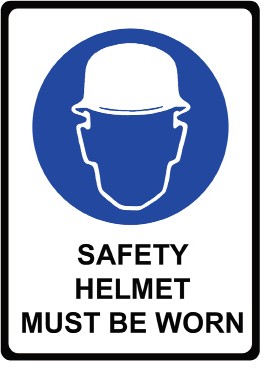 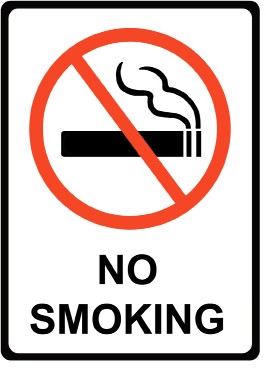 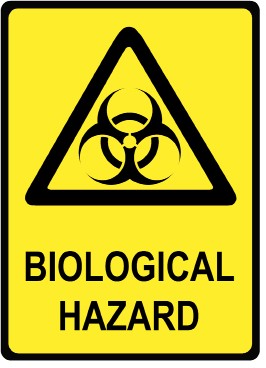 7
May not be reproduced
© Easy Guides Australia Pty. Ltd.
PC 1.3	ACCESS AND APPLY SITE SAFETY PROCEDURES
Signs and symbols (continued)

Dangerous goods
Dangerous goods are organised into differant classes depending
on what they are.
Some classes have a number of sub classes.
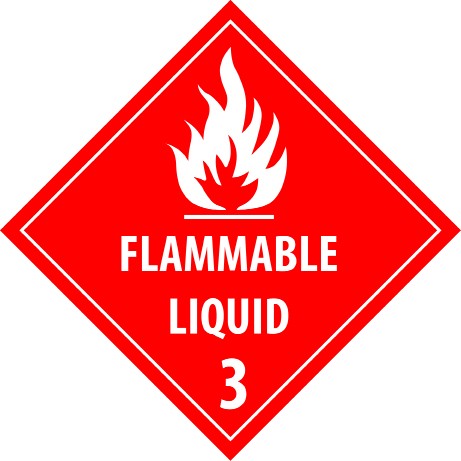 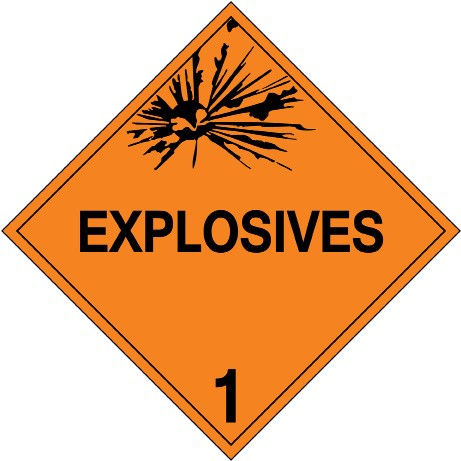 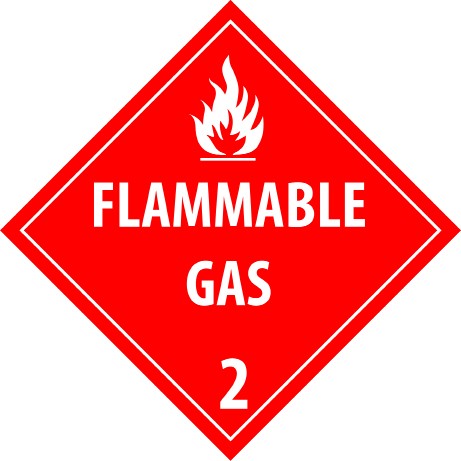 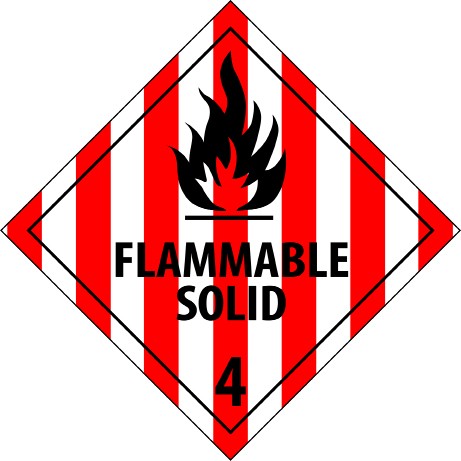 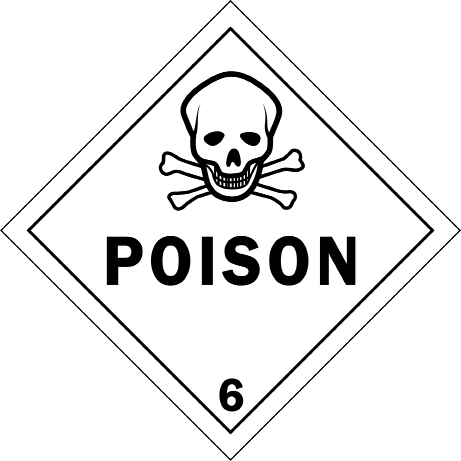 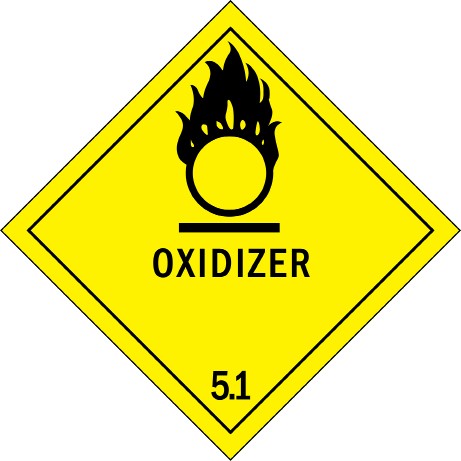 For more information refer to the
Australian Code for the Transport of Dangerous Goods by Road or Rail (ADG Code)
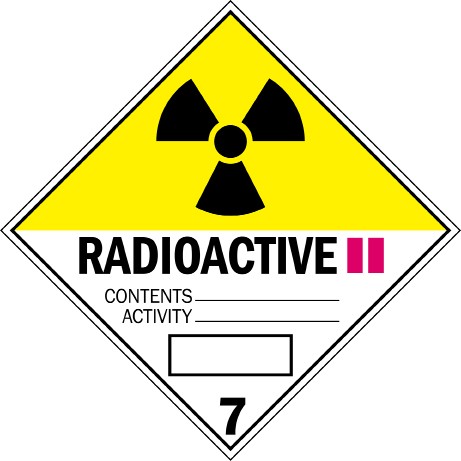 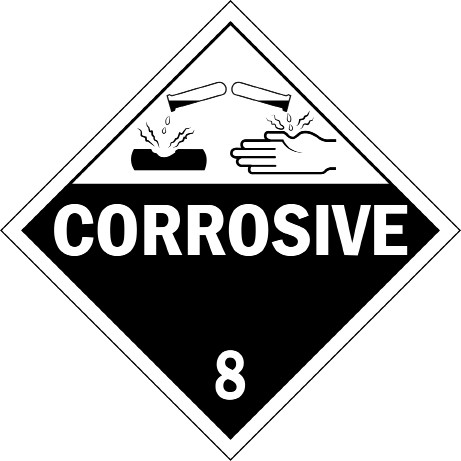 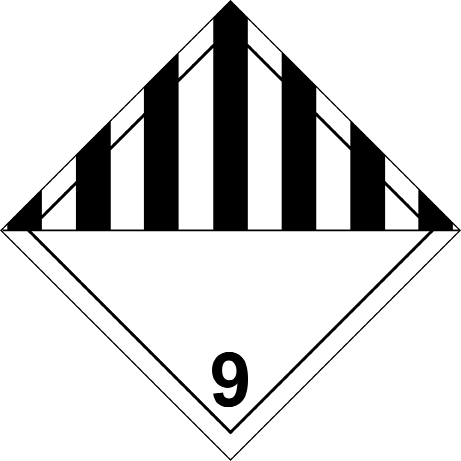 Globally Harmonized System (GHS)
The Globally Harmonized System of classification and labelling of chemicals (GHS) have become mandatory under the model work health and safety laws from 1 January 2017.
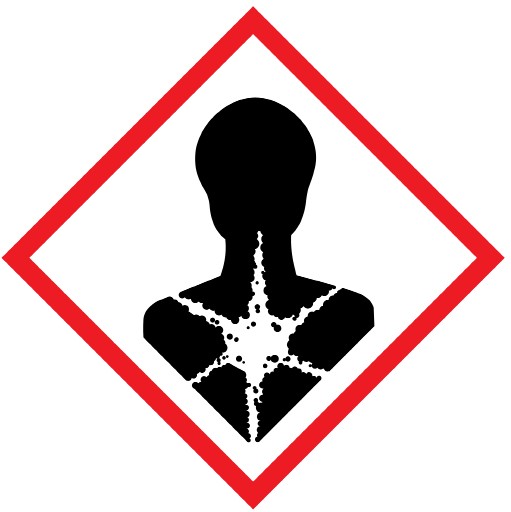 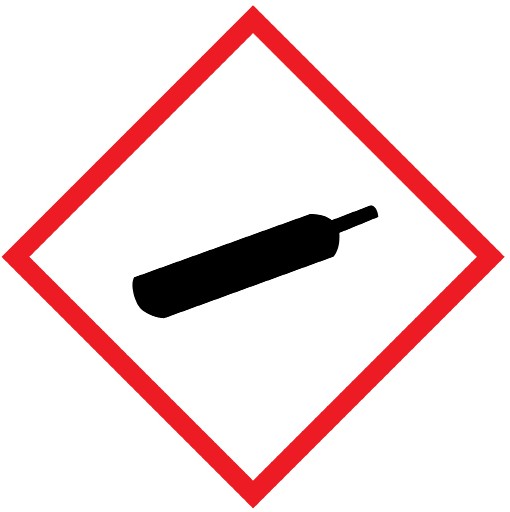 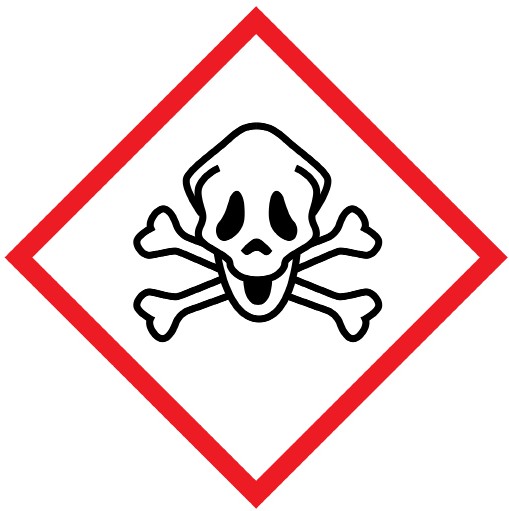 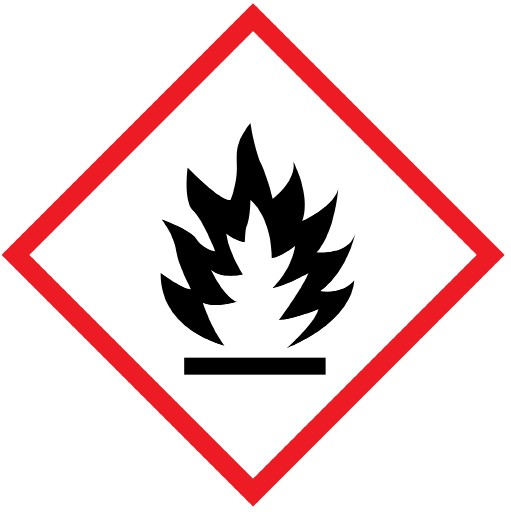 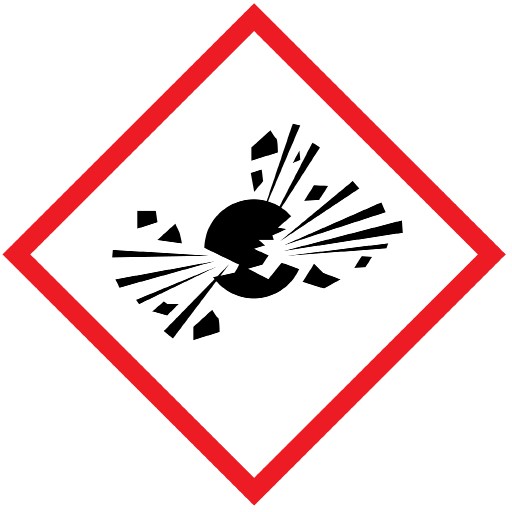 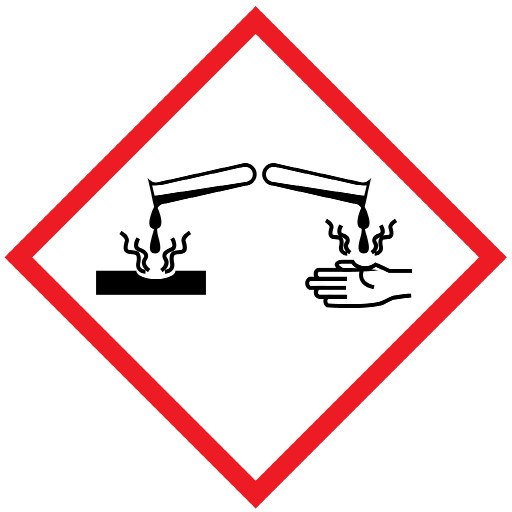 For more information refer to your
State/Territory Work Health and Safety regulator
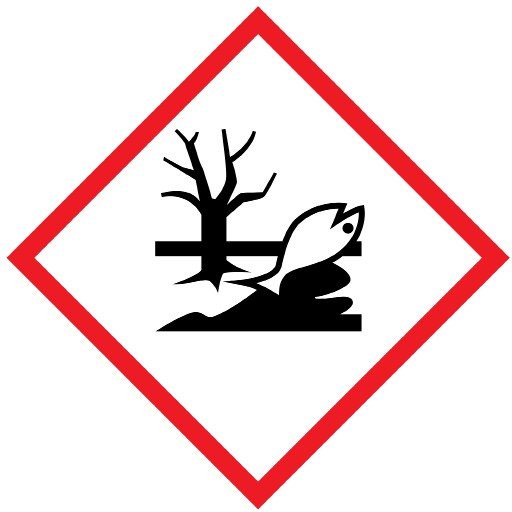 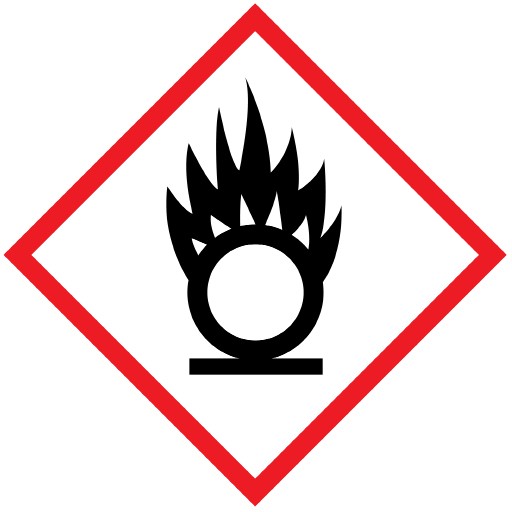 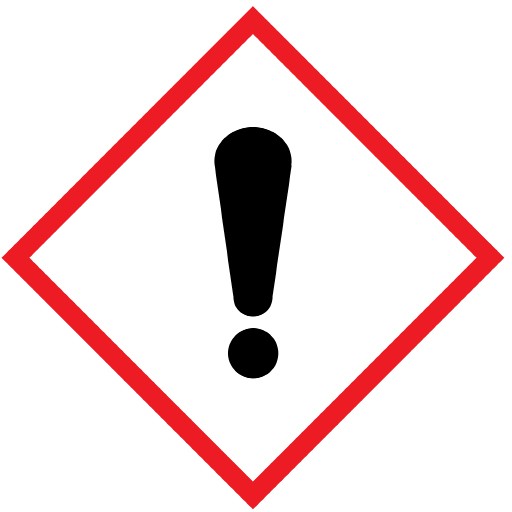 8
May not be reproduced
© Easy Guides Australia Pty. Ltd.
PC 1.2, 1.1	ACCESS AND APPLY SITE SAFETY PROCEDURES
QUESTION 5
As a worker on a construction site, you are responsible for following workplace policies and procedures to maintain workplace health and safety standards.
How do we confirm that people have followed work place policy and procedures in the work place?
A training deceleration statement that follows a policy and procedures document and, in some cases, in a risk assessment control form OR obtain a signature that work has been carried out.
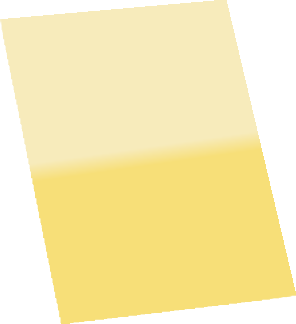 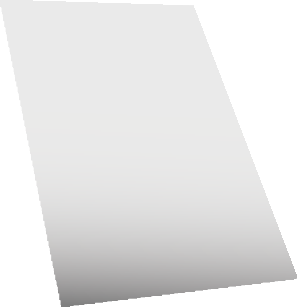 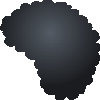 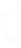 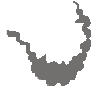 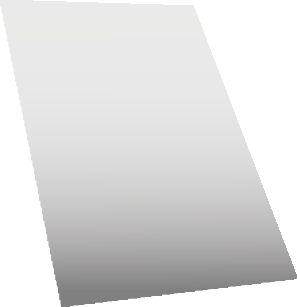 Workplace
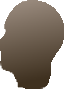 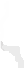 Policy and Procedures
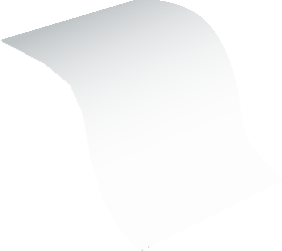 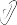 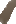 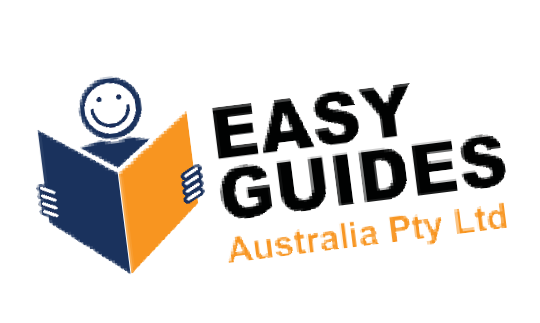 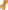 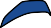 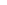 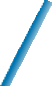 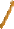 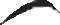 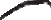 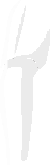 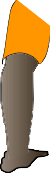 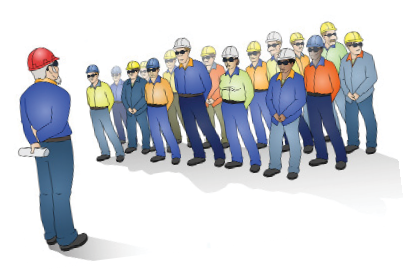 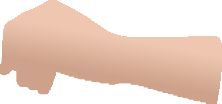 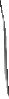 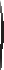 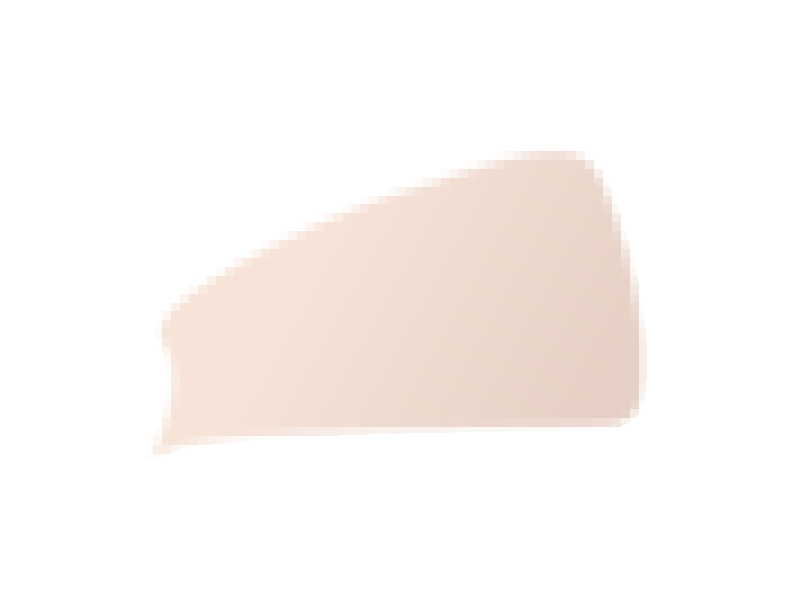 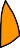 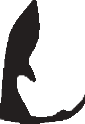 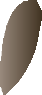 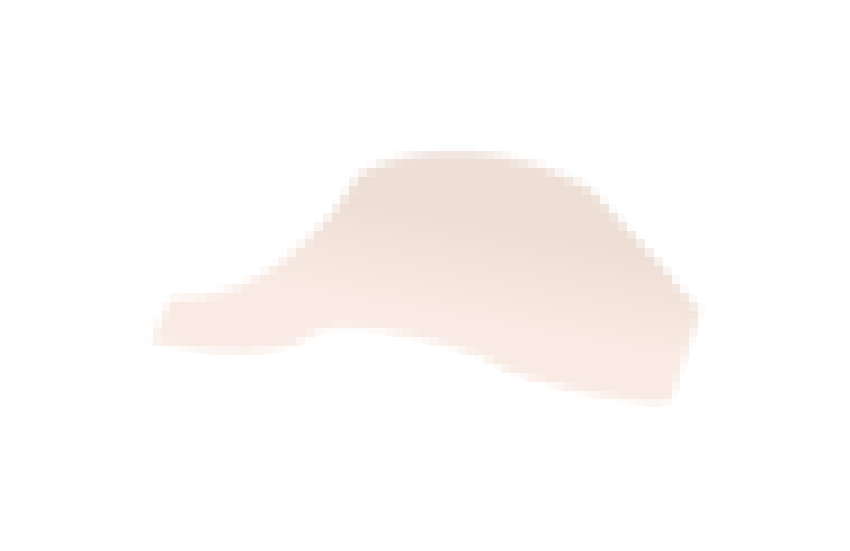 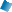 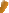 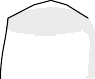 QUESTION 6
What document do you create to confirm work requirements that your supervisor has given to you in the work place?
Circle the Correct Answer.
Choices to choose from:
Work order
Requirements document
Job plan or a job plan work summary document
Job Plan Work Summary
Correct Answer: c. Job plan or a job plan work summary document
9
May not be reproduced
© Easy Guides Australia Pty. Ltd.
PC 1.3	ACCESS AND APPLY SITE SAFETY PROCEDURES
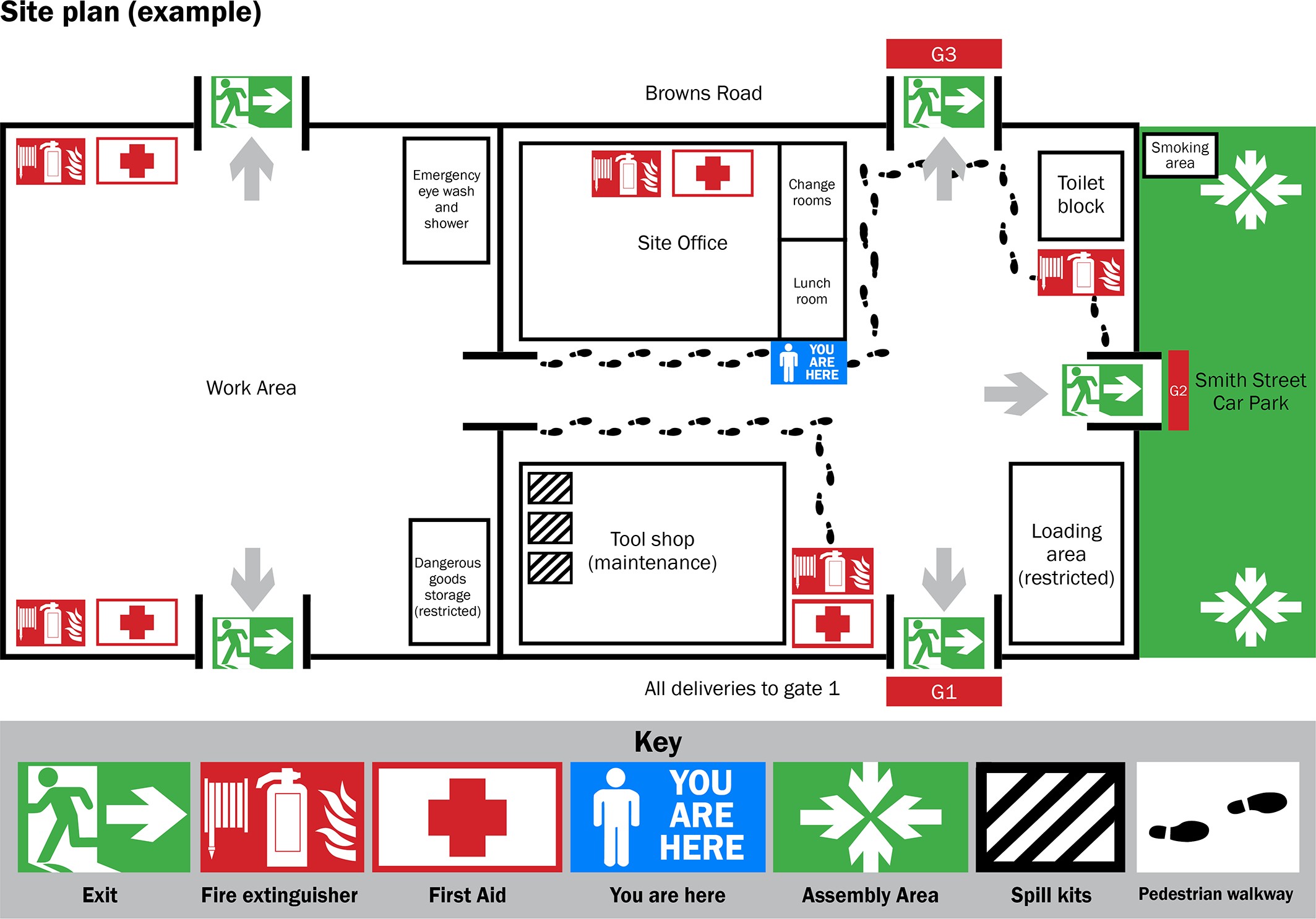 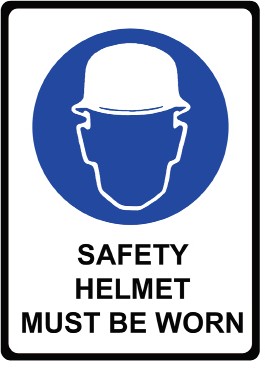 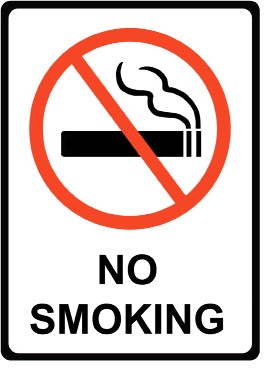 10
May not be reproduced
© Easy Guides Australia Pty. Ltd.
PC 2.1, 2.2	APPLY PERSONAL SAFETY MEASURES
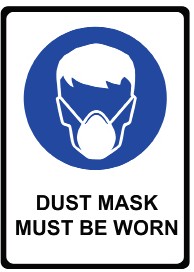 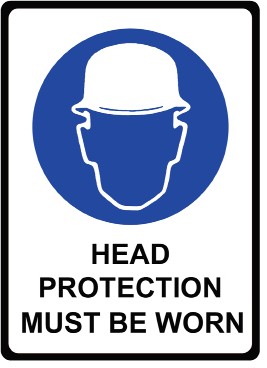 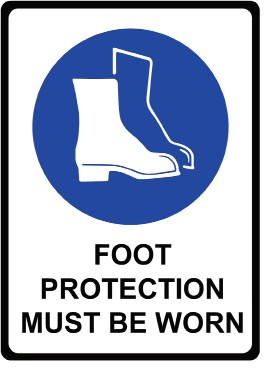 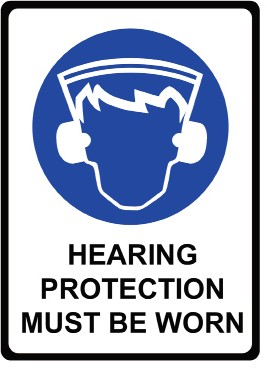 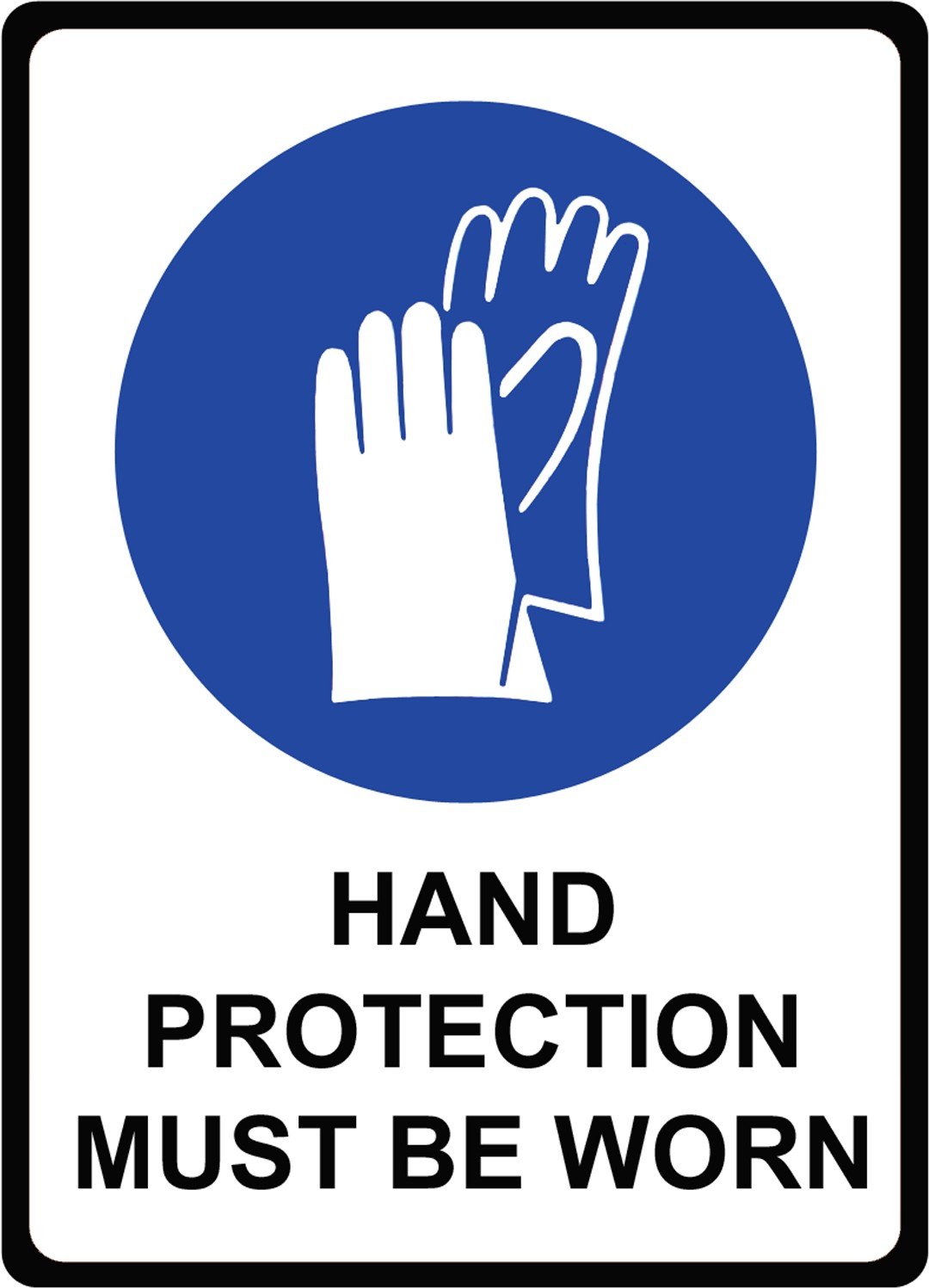 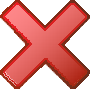 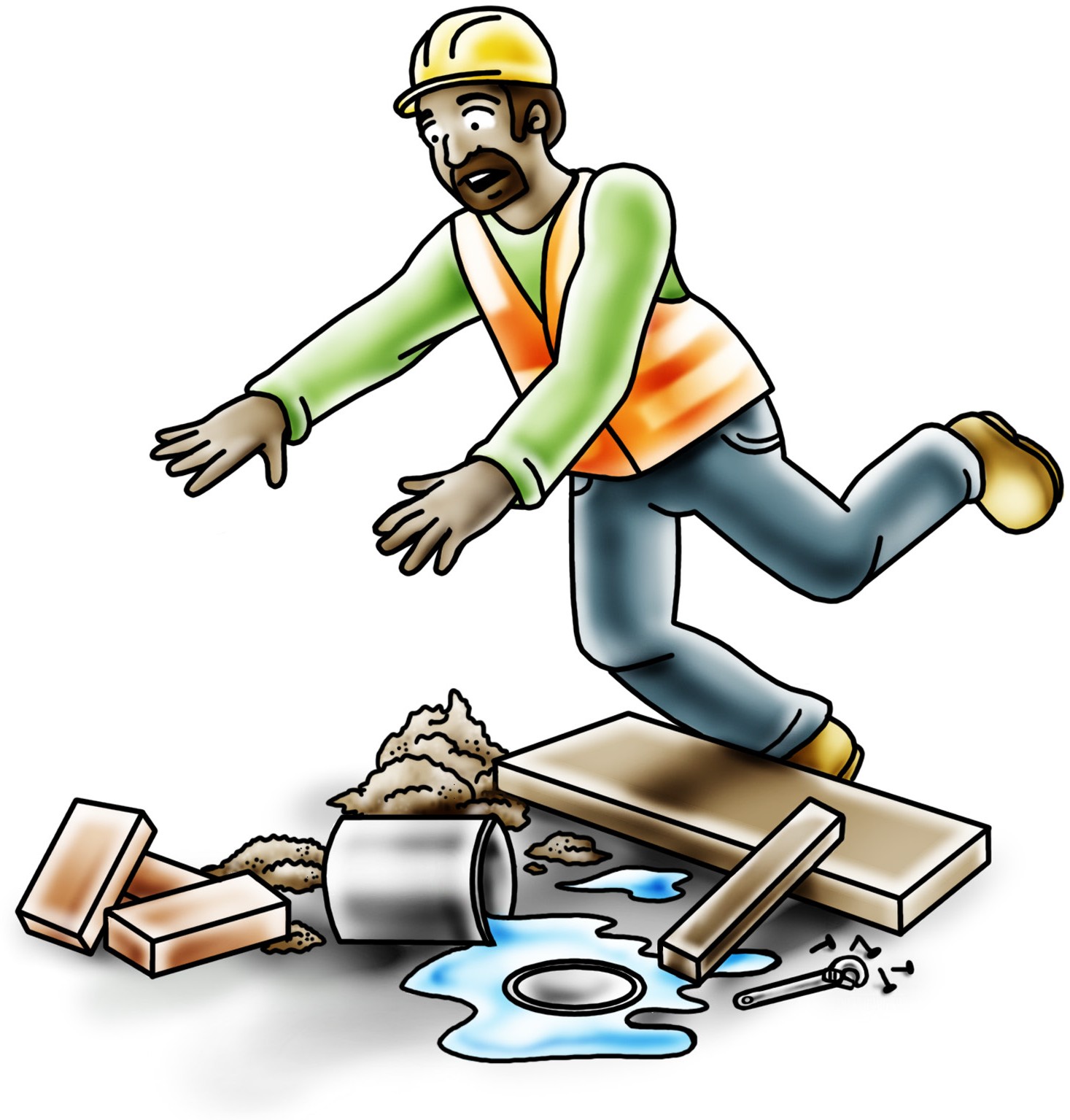 11
May not be reproduced
© Easy Guides Australia Pty. Ltd.
PC 4.1, 4.2	MAINTAIN PERSONAL WELLBEING
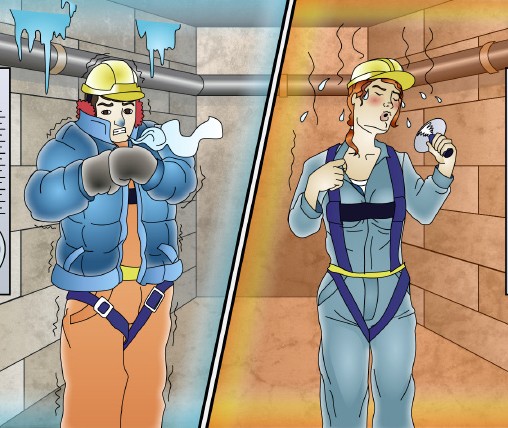 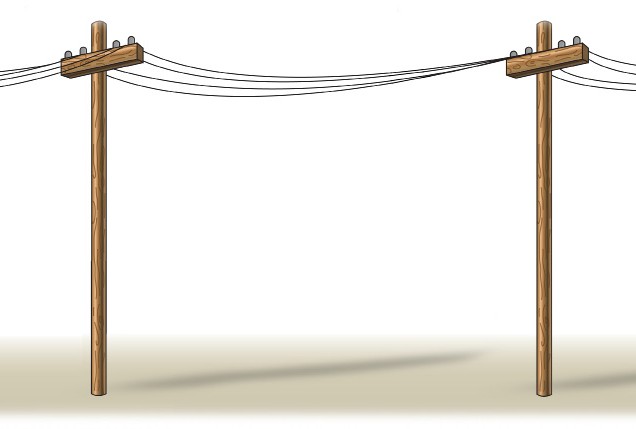 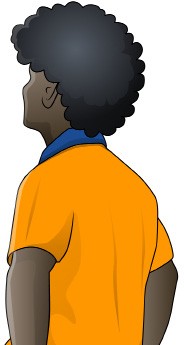 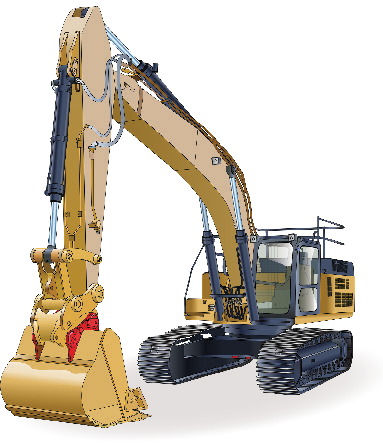 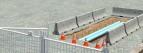 12
May not be reproduced
© Easy Guides Australia Pty. Ltd.